000 111 333
NAME@MAIL.COM
12 STREET NAME, MADRID
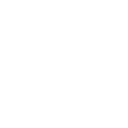 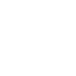 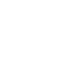 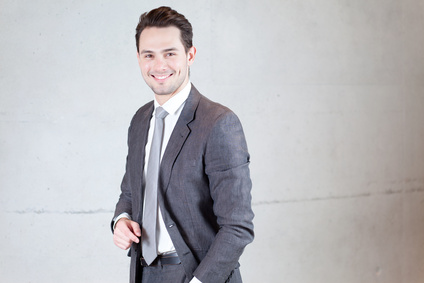 Christian LEVOILIN
Título del puesto
EDUCATION
EXPERIENCIA LABORAL
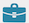 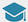 HABILIDADES
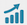 INFORMACIÓN ADICIONAL
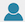 Lorem ipsum dolor sit amet, consectetur adipiscing elit. Morbi tristique sapien nec nulla rutrum imperdiet. Nullam faucibus augue id velit luctus maximus.